Registrierkassenverordnung: Markt- & Entwicklungstendenzen der Softwaresysteme, insbesondere der Vergleich der Systeme für die Gastwirtschaft
Schreibphase erfolgreich abgeschlossen
Abschlussphase bis nächste Woche: 
Layout prüfen
die Arbeit erneut Korrektur lesen 
die Abschlusspräsentation vorbereiten
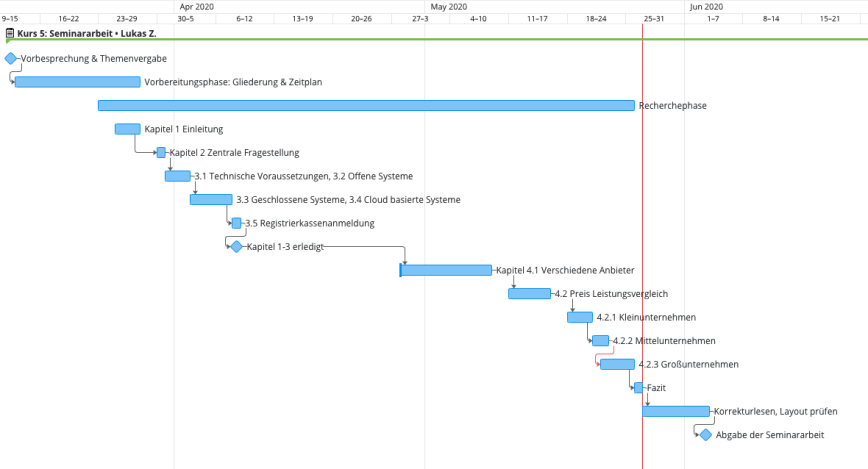